Revolutionaries from the Past
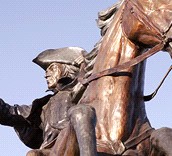 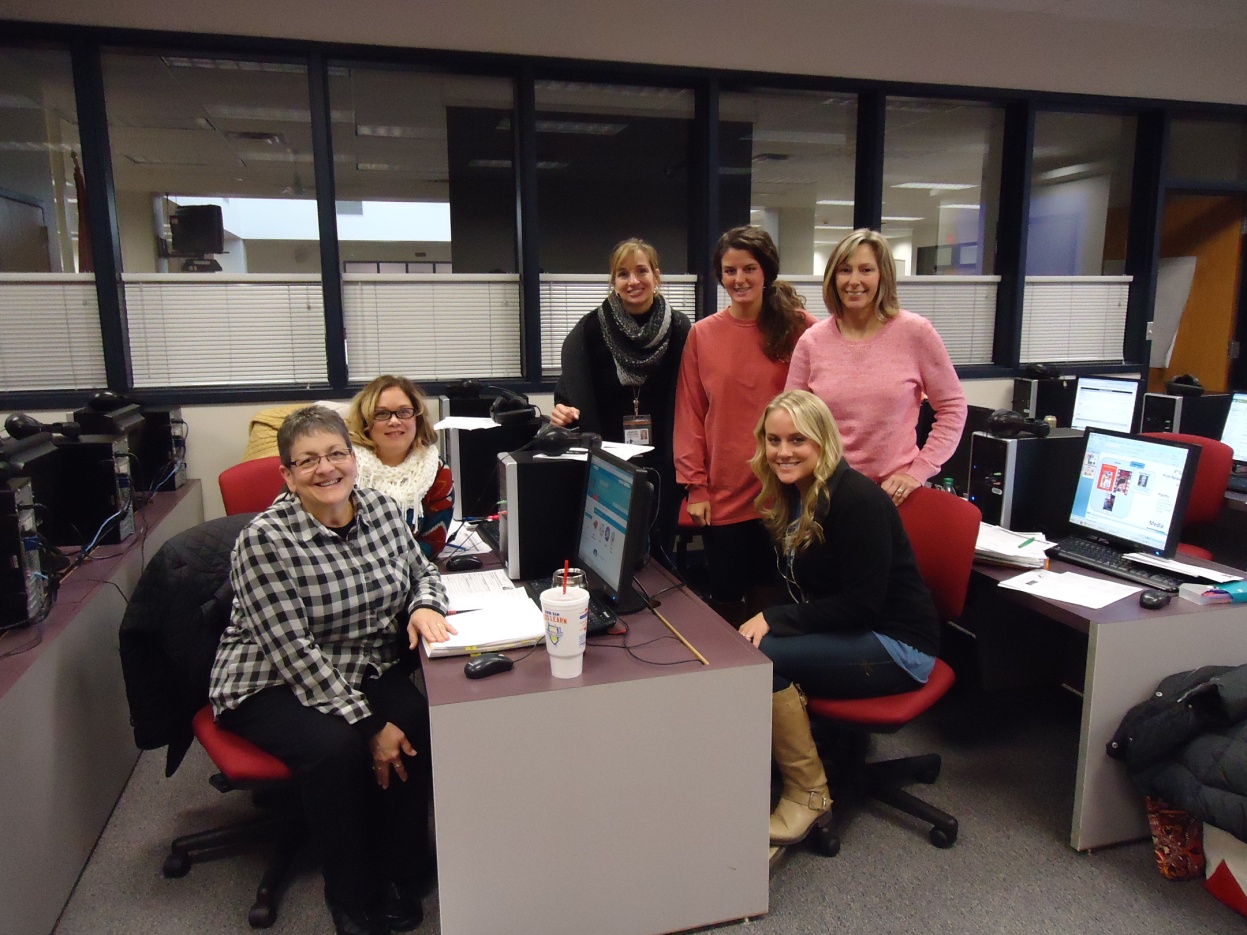 4th Grade Unit 4
Planning Team: 
Karen Maloney, Adria Trombley, Jenifer Pastore, Kelly Wilkinson, 
Debbie Moore, Megan Fawley
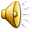 [Speaker Notes: This is the 4th grade unit 4 planning team.  This is the 8 week unit, Revolutionaries from the Past.]
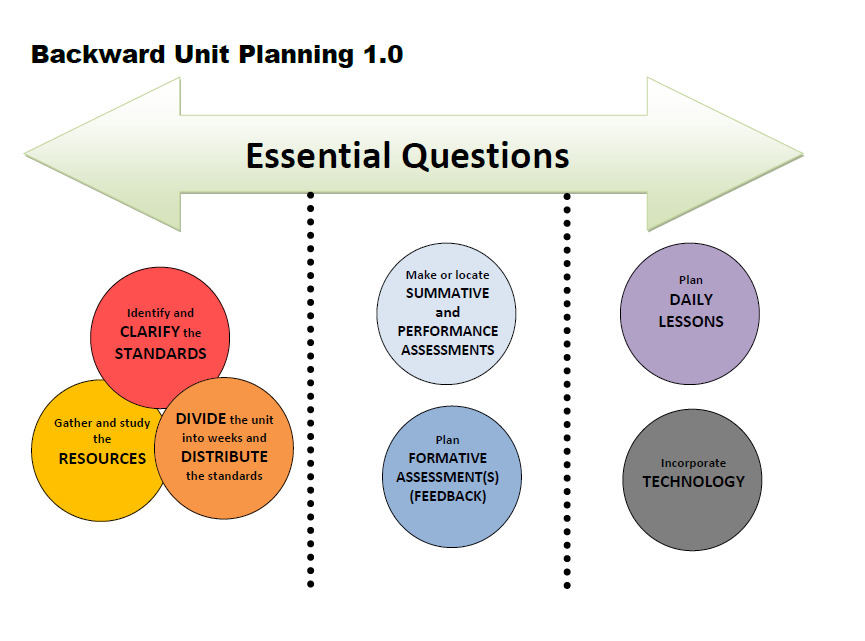 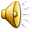 [Speaker Notes: This is how we went about planning the unit.]
Essential Question
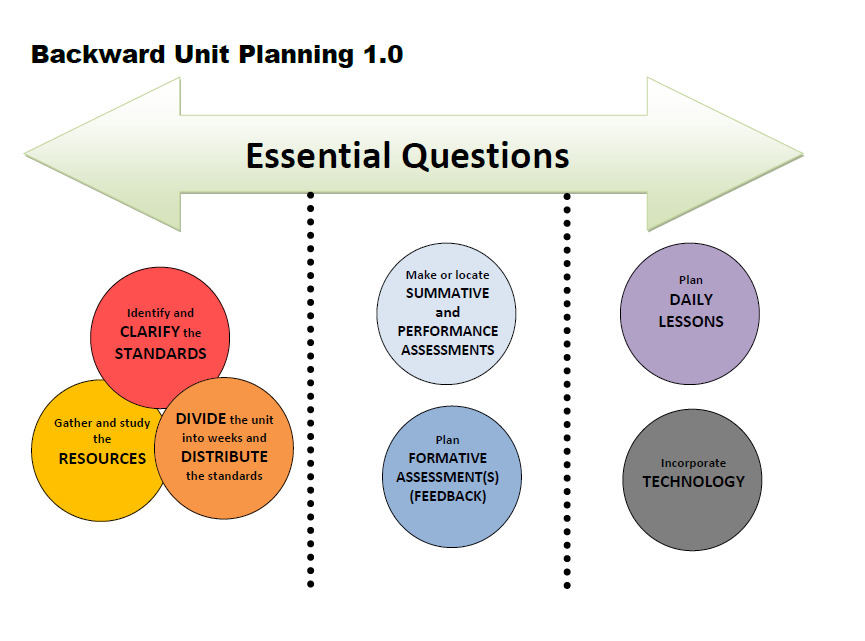 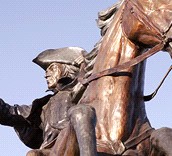 Revolutionaries 
from the Past
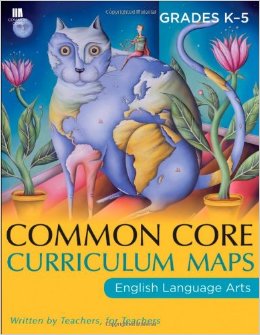 How does our understanding of events influence our opinions?
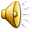 [Speaker Notes: We discussed the essential question many times during our planning. By the end of the day this is the essential question we decided on. “How does our understanding of events influence our opinions?  We felt it crossed over into all areas of academics and life.]
New and Additional Texts
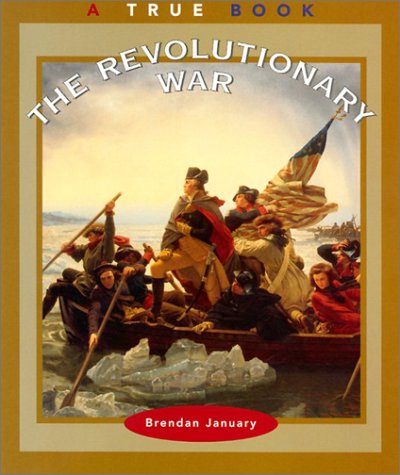 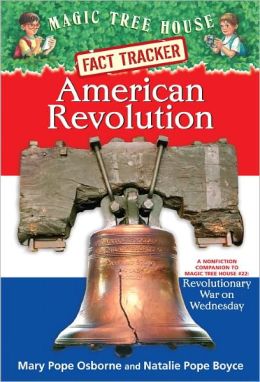 28 Copies
28 Copies
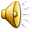 [Speaker Notes: After identifying and clarifying our standards we realized we needed some additional nonfiction text that was not written in a narrative form.  You will be getting 28 additional copies of The Revolutionary War, A True Book to use plus the Magic Tree House, Fact Tracker, American Revolution.]
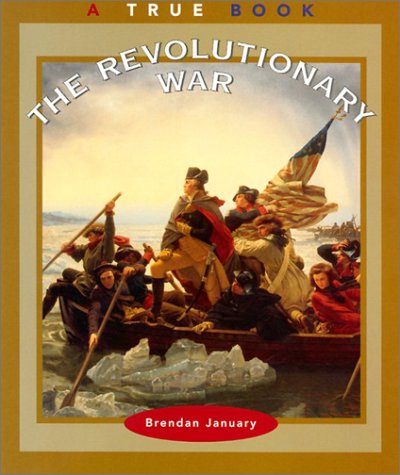 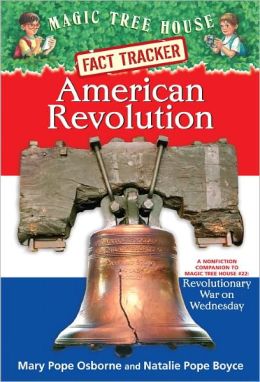 29 copies
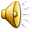 [Speaker Notes: The first thing the teachers wanted to do was make sure your social studies standards were paced along with the ELA standards since the line up perfectly with the unit. You will notice each week we have the ELA standards on the left, the social standards that match in the middle, then resources and suggestions for instruction on the far right. It looks like there are a lot of standards each week and lots of resources and suggestions, but we wanted to make sure you had options and had your language and writing standards in each week. To kick off the unit the team is suggesting using an anticipation guide to see what the students already know about the Revolutionary War. There is a sample of what this looks like on the teacher created resource page.  The team also planned the unit around the language standard 4, using common Greek and Latin affixes and roots as clues to the meaning of a word. The word, Revolution is the starting word.  Lessons that go with this are found on the TCR page. The teachers came up with the idea of a word wall called, The Wall of Revolution that you could keep throughout the unit. If you notice the Reading standards paced for this week you are working on kicking off the unit with the two new texts and they are written in chronological order.  This would lead to starting a timeline that could carry through the entire unit. There is a link here on how to make an interactive timeline. The social studies standards focus in on what information you are reading for each week.]
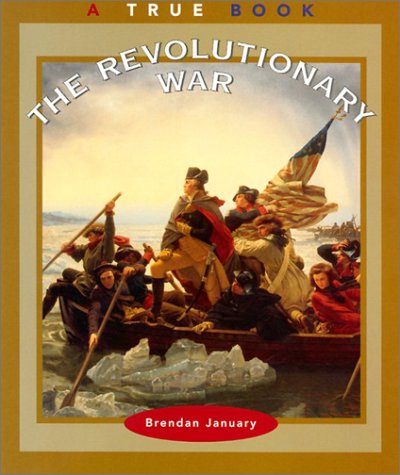 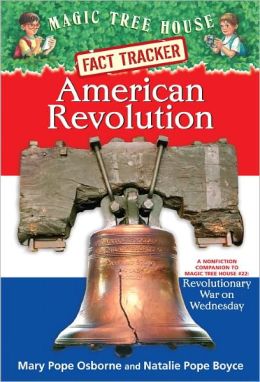 29 copies
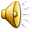 [Speaker Notes: Week two goes into a cause/effect structure if you pull excerpts from the 5th grade social studies text book. You will continue to use the same books from the first week.  We want to focus on taking notes from videos this week.  There are videos on Brain Pop and Learn 360. If you look at the social studies standards this week they focus on the major causes, George Washington, and the founding documents.]
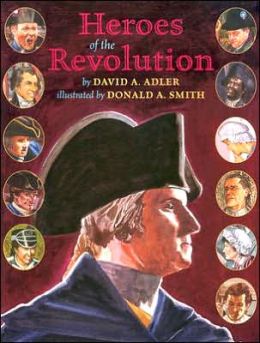 2 copies
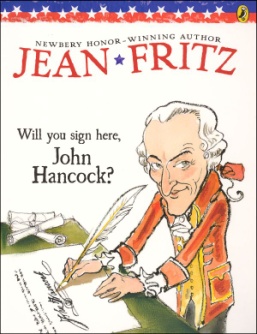 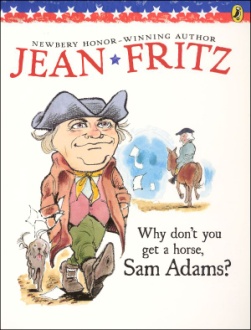 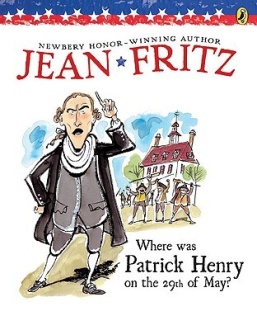 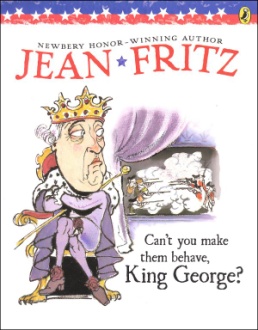 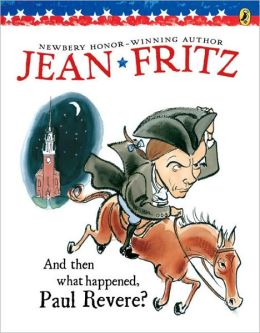 6 copies
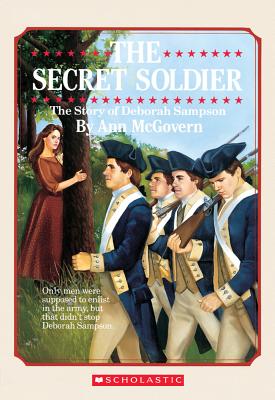 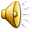 29 copies
[Speaker Notes: This week looks like a lot of things, but we have included all the standards that can be scored if you do the interactice timeline and have the students discussing their parts with each other. This week we will introduce the first and secondhand accounts of events.  There are links to website for this on this slide and the next.  We are also focusing on the important people.  Fluency is a focus for this week and passages are linked that could be used to practice and score your reading foundational standards.]
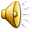 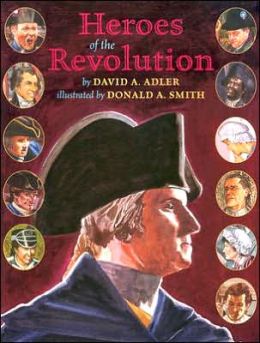 2 copies
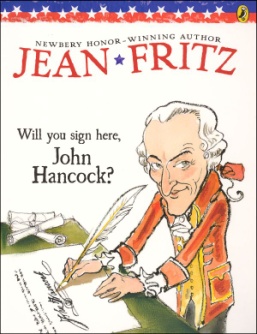 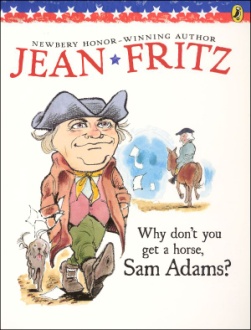 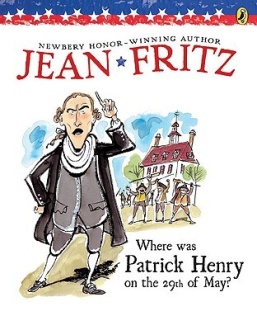 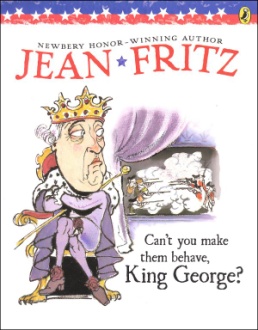 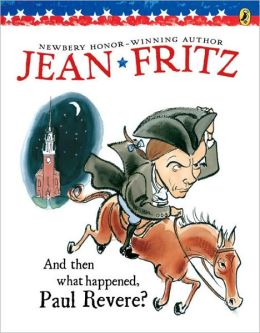 6 copies
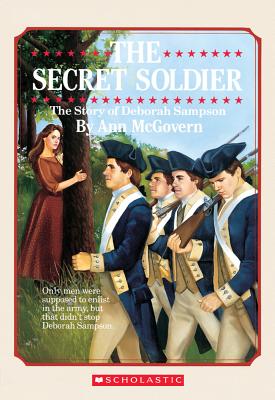 29 copies
[Speaker Notes: In week 4 you will continue your work from week 3 on the important people and all the RI standards that are listed here. Continue to add to your timeline each week.  Again, the 5th grade social studies book can be included as a source.]
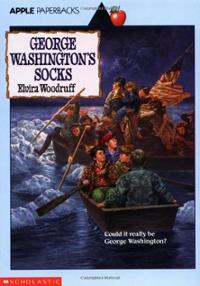 29 copies
3rd person
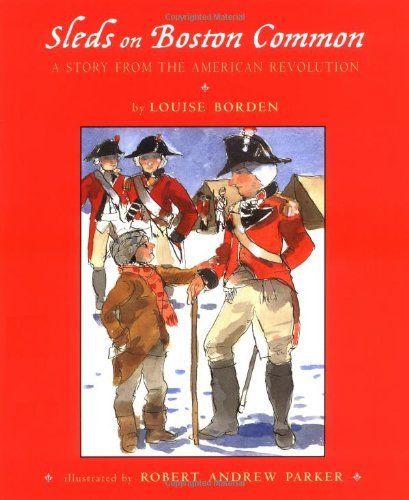 1st person
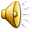 [Speaker Notes: Week 5 switches to the literature standards using your class set of George Washington’s Socks, and Sleds on Boston Commons. Standard 6 is addressed through both of these texts. We have paced the language standards here that we felt were easlity addressed with these texts.]
(RL. 4.3) Describe in depth a character, setting, or event in a story or drama, drawing on specific details in the text. 
(RL.4.6) Compare and contrast the point of view from which different stories are narrated. 
(W.4.1a) Introduce a topic or text clearly, state an opinion and create an organizational structure in which related ideas are grouped to support the writer’s purpose. 
(W.4.1b)Provide reasons that are supported by facts and details. 
(W.4.1c) Link opinions and reasons using words and phrases. 
(W.4.1d)Provide a concluding statement or section related to the opinion presented.
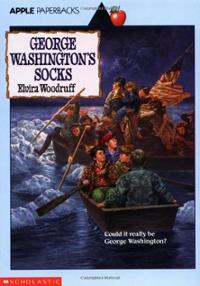 29 copies
3rd person
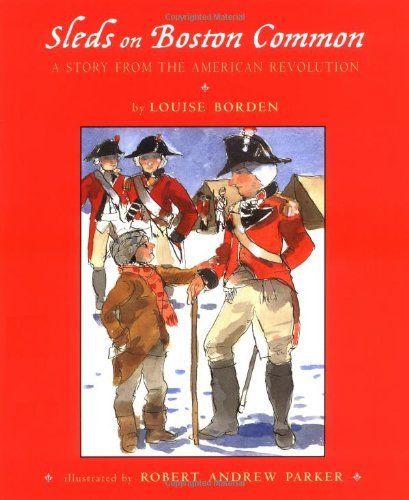 1st person
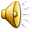 [Speaker Notes: Week 6 is continuing with the literary texts really making sure our students are proficient on standards 3 and 6. By this week in writing they should be able to do all of W4.1, a, b, c, & d]
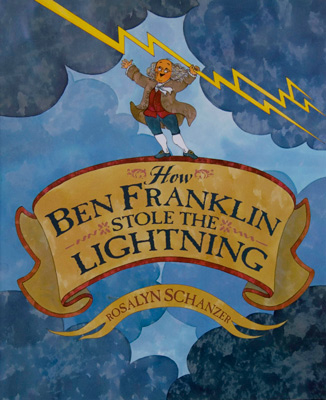 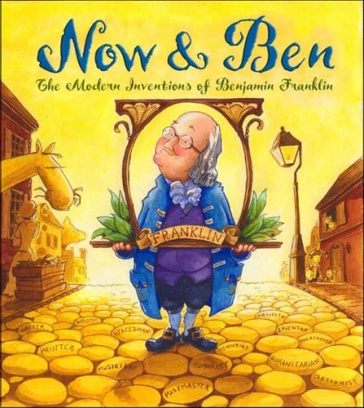 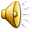 [Speaker Notes: Week 7 is going back to informational standards.  We have included the texts and some extra resources on Benjamin Franklin.  We have also put in a formative writing assessment, What makes a person revolutionary?  This will help them with the summative writing assessment we have included in week 8.  Also a reminder that the text, Now & Ben has a STEM project that goes along with the book.  If you have not taught the science standards on electricity you could include them this week.]
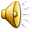 [Speaker Notes: Week 8 concludes with a summative writing piece. At this time you would also want your interactive timeline complete and ready for the students to present to each other or another audience.]
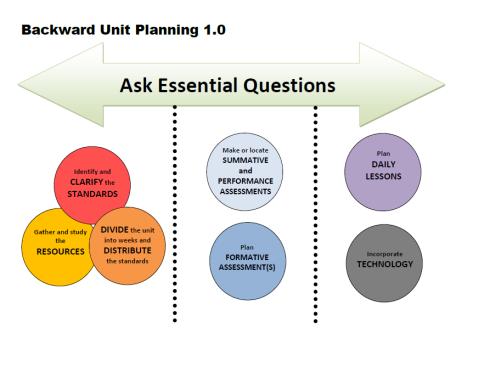 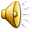 [Speaker Notes: The essential question should be talked about each week and discussion about how their understanding of what happened might be changing their opinion of events.  By week 8 it should be seen through their summative writing assessment.]
Additional Resources
https://archive.org/details/poorrichardsalm01frangoog
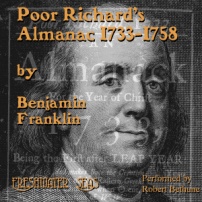 Poems
“Concord Hymn”
“George Washington”
“A Tragic Story”
“A Nation’s Strength”
“The Flag”
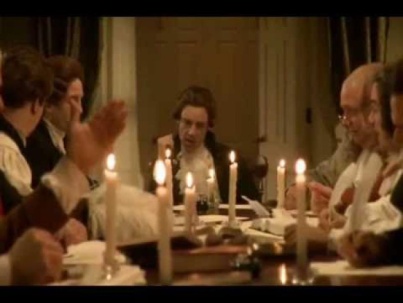 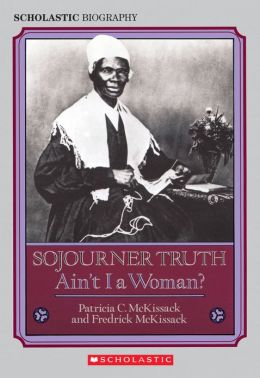 Media
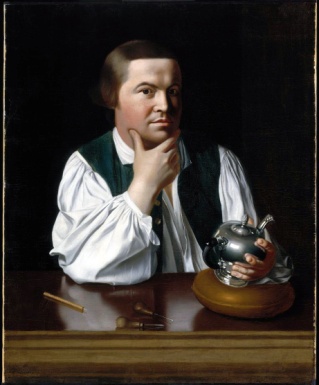 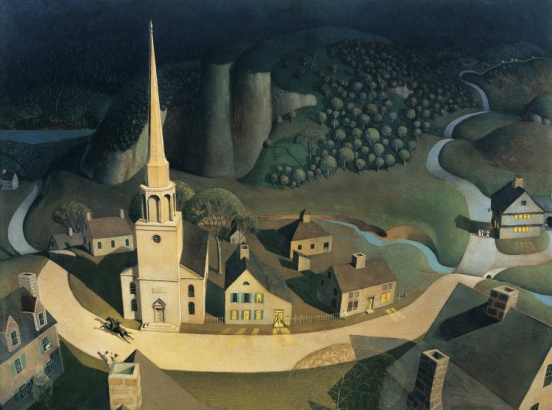 Art
*See additional resources in Teacher Created Resources.
“Too Late to Apologize”
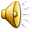 [Speaker Notes: These are additional resources that can be used in the unit wherever you see fit. There are also things already made on TCR.]
Extra Resources
Revolutionary War Passages
Lexile Levels  710 – 830  (4-5 Grade Band is 770 – 980)
http://www.readworks.org/passages/colonization-revolutionary-war-background-colonies
http://www.readworks.org/passages/colonization-revolutionary-war-introduction-revolutionary-war
http://www.readworks.org/passages/colonization-revolutionary-war-jamestown
http://www.readworks.org/passages/colonization-revolutionary-war-paul-reveres-ride
http://www.readworks.org/passages/colonization-revolutionary-war-roanoke-lost-colony
http://www.readworks.org/passages/colonization-revolutionary-war-declaration-independence
http://www.readworks.org/passages/colonization-revolutionary-war-valley-forge
http://www.readworks.org/passages/us-presidents-george-washington
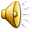 [Speaker Notes: Here are some links to passages with questions on the Revolutionary War that are in the grade band.]
Sample Assessments Here
Under Construction
These will be added and available in paper and electronic format to use as not only an end of unit assessment, but also a PARCC like practice.
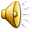 [Speaker Notes: We are working on a summative reading assessment that will be on paper and electronically made. Since this unit runs right up to a PARCC we wanted to make a practice that could be used to assess this unit and give the students exposure to the types of things they will see on PARCC. Please keep checking the website for the finished product. Please send any resources you have or make to your facilitator or Susan Hensley. Thank you!]